PHY 711 Classical Mechanics and Mathematical Methods
10-10:50 AM  MWF  Olin 103

Plan for Lecture 12:
Continue reading Chapter 3 & 6
Hamiltonian formalism 
Phase space
Liouville’s theorem
9/21/2015
PHY 711  Fall 2015 -- Lecture 12
1
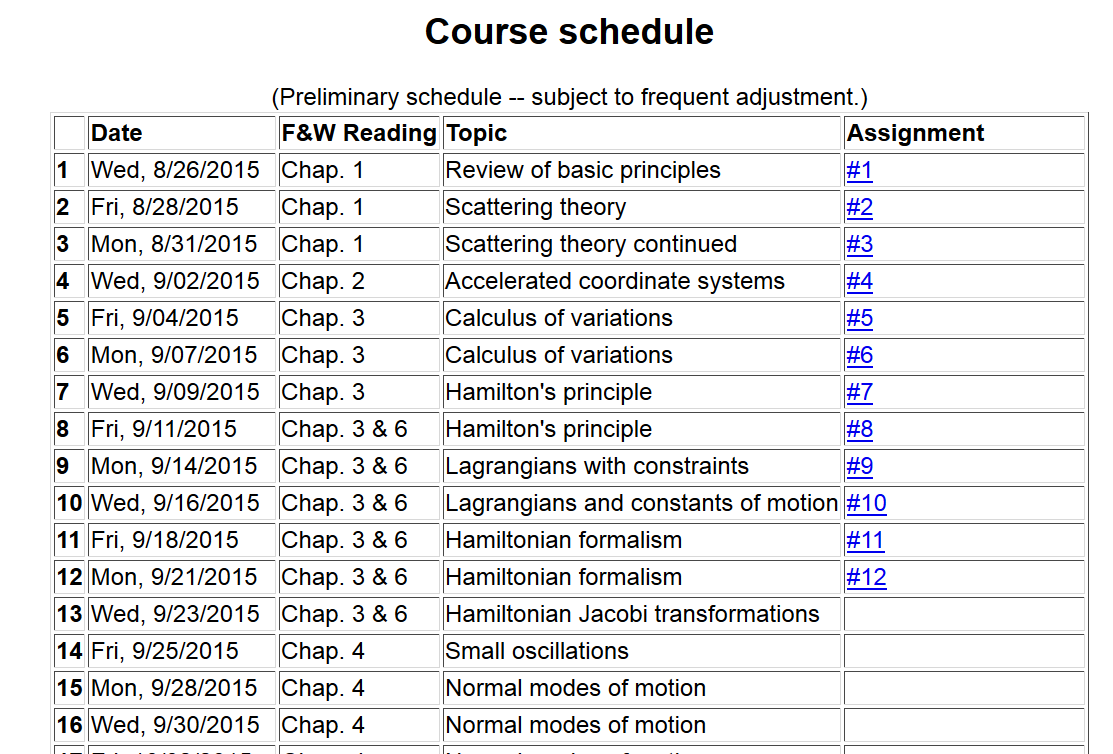 9/21/2015
PHY 711  Fall 2015 -- Lecture 12
2
Hamiltonian formalism
9/21/2015
PHY 711  Fall 2015 -- Lecture 12
3
Hamiltonian formalism and time evolution:
9/21/2015
PHY 711  Fall 2015 -- Lecture 12
4
Hamiltonian formalism and time evolution:
Poisson brackets:
9/21/2015
PHY 711  Fall 2015 -- Lecture 12
5
Poisson brackets -- continued:
Liouville theorem
9/21/2015
PHY 711  Fall 2015 -- Lecture 12
6
Phase space
9/21/2015
PHY 711  Fall 2015 -- Lecture 12
7
Phase space diagram for one-dimensional motion due to constant force
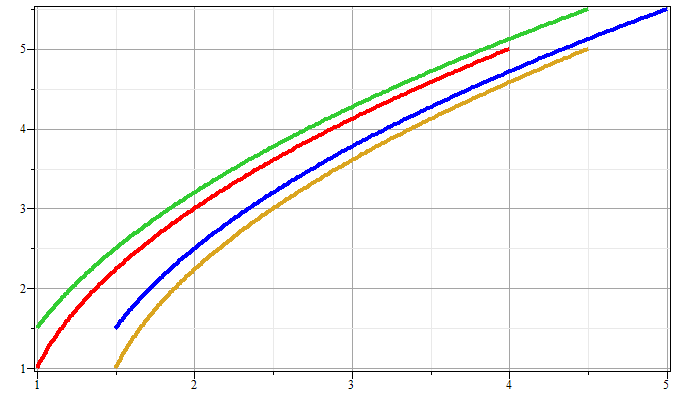 p
x
9/21/2015
PHY 711  Fall 2015 -- Lecture 12
8
Phase space diagram for one-dimensional motion due to spring force
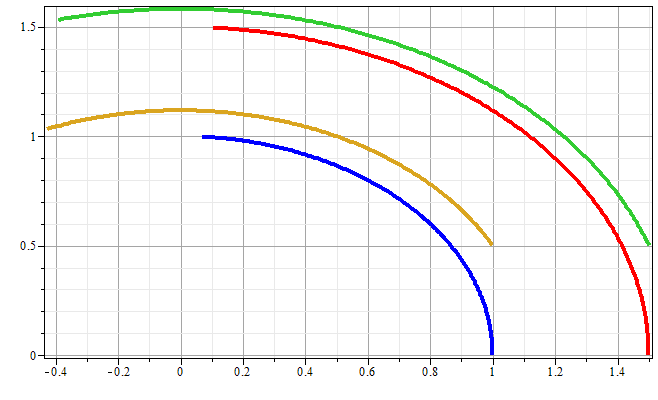 p
x
9/21/2015
PHY 711  Fall 2015 -- Lecture 12
9
Liouville’s Theorem   (1838)

     The density of representative points in phase space corresponding to the motion of a system of particles remains constant during the motion.
9/21/2015
PHY 711  Fall 2015 -- Lecture 12
10
Liouville’s theorem
(x+Dx,p+Dp)
(x,p+Dp)
p
(x,p)
(x+Dx,p)
x
9/21/2015
PHY 711  Fall 2015 -- Lecture 12
11
Liouville’s theorem -- continued
(x+Dx,p+Dp)
(x,p+Dp)
p
(x,p)
(x+Dx,p)
x
9/21/2015
PHY 711  Fall 2015 -- Lecture 12
12
Liouville’s theorem -- continued
(x+Dx,p+Dp)
(x,p+Dp)
p
(x,p)
(x+Dx,p)
x
9/21/2015
PHY 711  Fall 2015 -- Lecture 12
13
Review:
Liouville’s theorem:
      Imagine a collection of particles obeying the Canonical equations of motion in phase space.
9/21/2015
PHY 711  Fall 2015 -- Lecture 12
14
Proof of Liouville’e theorem:
9/21/2015
PHY 711  Fall 2015 -- Lecture 12
15
9/21/2015
PHY 711  Fall 2015 -- Lecture 12
16
0
9/21/2015
PHY 711  Fall 2015 -- Lecture 12
17
Importance of Liouville’s theorem to statistical mechanical analysis:

In statistical mechanics, we need to evaluate the probability of various configurations of particles. The fact that the density of particles in phase space is constant in time, implies that each point in phase space is equally probable and that the time average of the evolution of a system can be determined by an average of the system over phase space volume.
9/21/2015
PHY 711  Fall 2015 -- Lecture 12
18
Modern usage of Lagrangian and Hamiltonian formalisms
J. Chem. Physics 72 2384-2393 (1980)
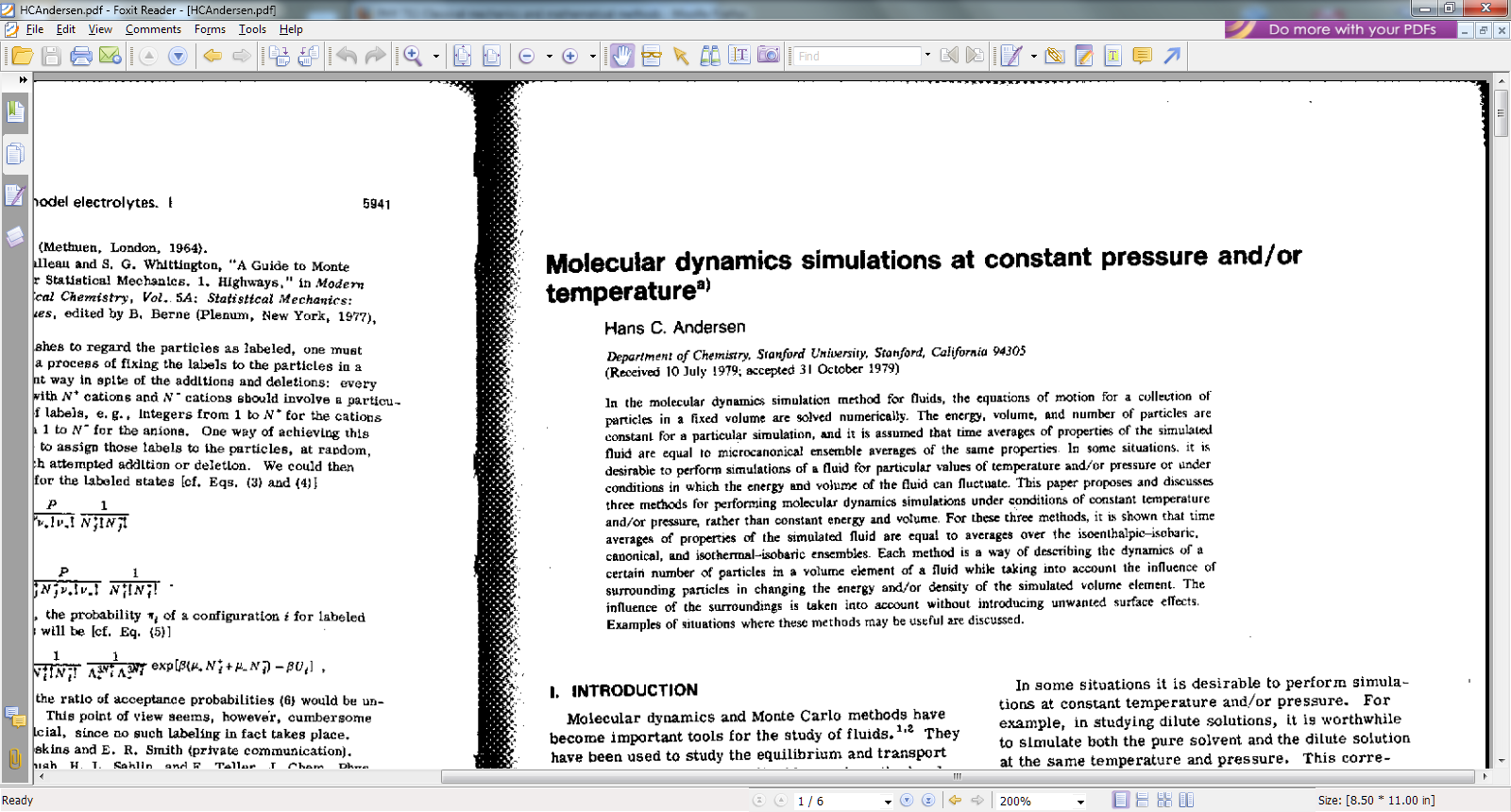 9/24/2014
PHY 711  Fall 2014 -- Lecture 13
19
“Molecular dynamics”   is a subfield of computational physics focused on analyzing the motions of atoms in fluids and solids with the goal of relating the atomistic and macroscopic properties of materials.  Ideally molecular dynamics calculations can numerically realize the statistical mechanics viewpoint.
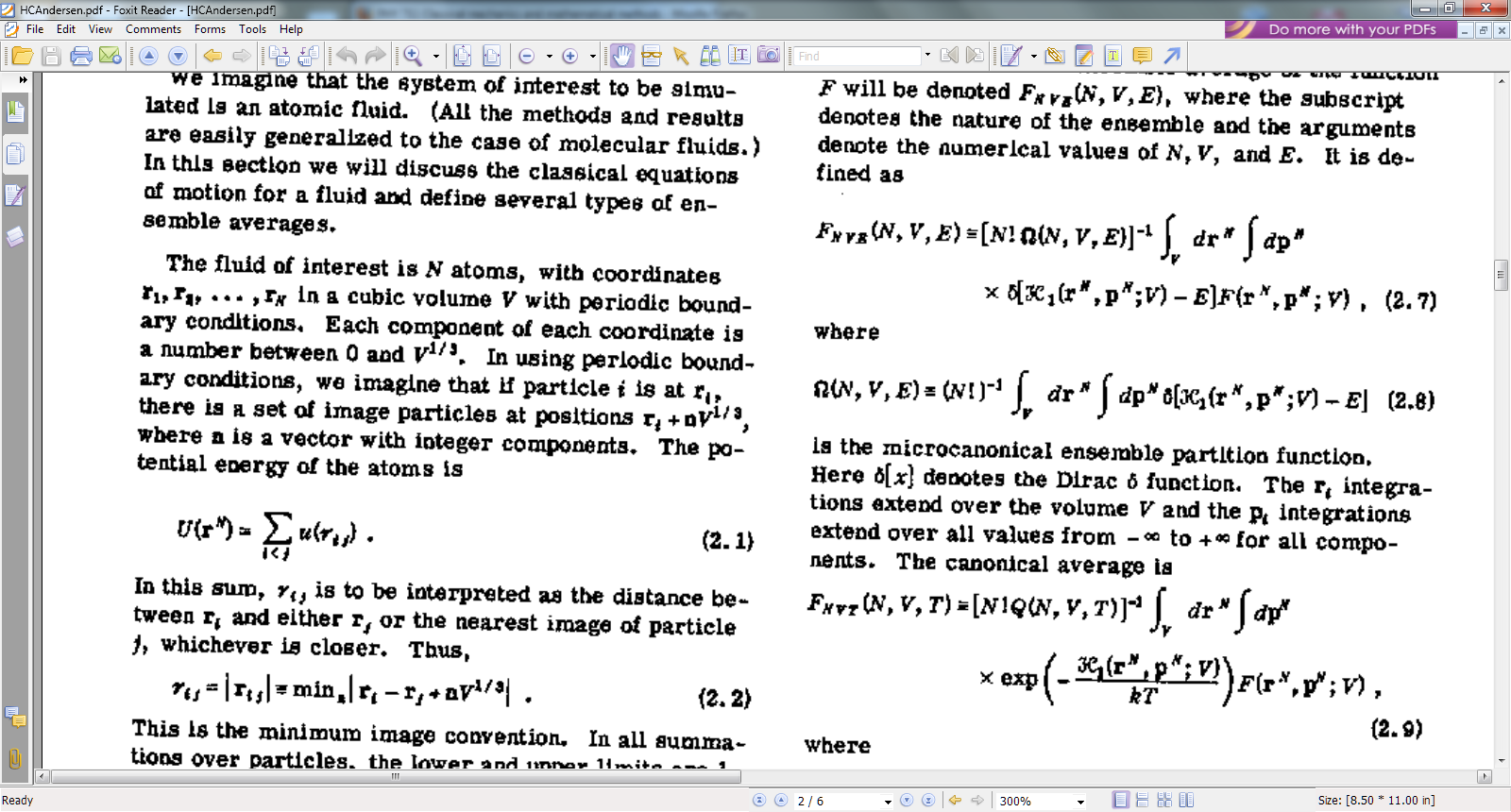 9/24/2014
PHY 711  Fall 2014 -- Lecture 13
20
rij
From this Lagrangian, can find the 3N coupled 2nd order differential equations of motion and/or find the corresponding Hamiltonian, representing the system at constant energy, volume, and particle number N   (N,V,E ensemble).
9/24/2014
PHY 711  Fall 2014 -- Lecture 13
21
Lagrangian and Hamiltonian forms
9/24/2014
PHY 711  Fall 2014 -- Lecture 13
22
H. C. Andersen wanted to adapt the formalism for modeling an (N,V,E) ensemble to one which could model a system at constant pressure (P).
P
V constant
P constant, V variable
9/24/2014
PHY 711  Fall 2014 -- Lecture 13
23
PV contribution to potential energy
kinetic energy of “balloon”
9/24/2014
PHY 711  Fall 2014 -- Lecture 13
24
9/24/2014
PHY 711  Fall 2014 -- Lecture 13
25
Relationship between system representations
                
                  Scaled                Original
Equations of motion in “original” coordinates:
9/24/2014
PHY 711  Fall 2014 -- Lecture 13
26
Physical interpretation:
9/24/2014
PHY 711  Fall 2014 -- Lecture 13
27
Digression on numerical evaluation of differential equations
9/24/2014
PHY 711  Fall 2014 -- Lecture 13
28